IT services
In May, 2017. we visited IT Services in Debrecen. All of us were born into a developed, modern world so it was a very interesting experience to see how this organisation works. There is a huge building which is suitable for all needs, and there is also a big car park.
People seemed to arrive at work with pleasure.
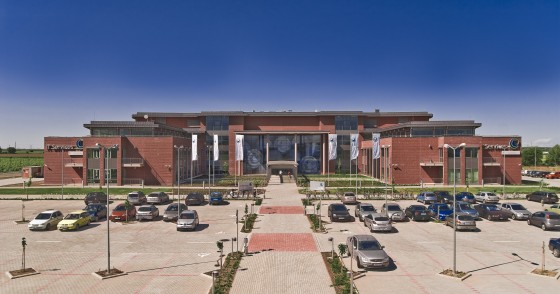 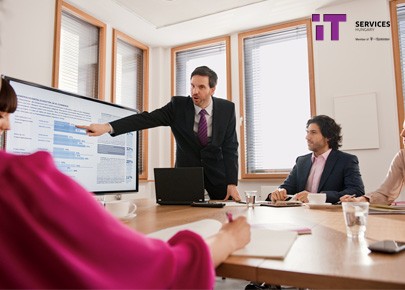 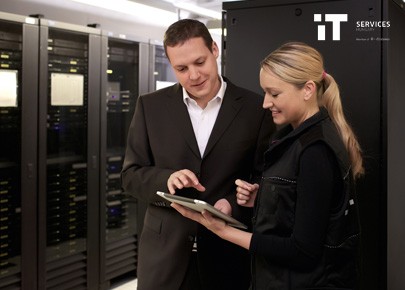 We loved to see cooperation of the employees. People have a good sense of information technology and they speak foreign languages well.
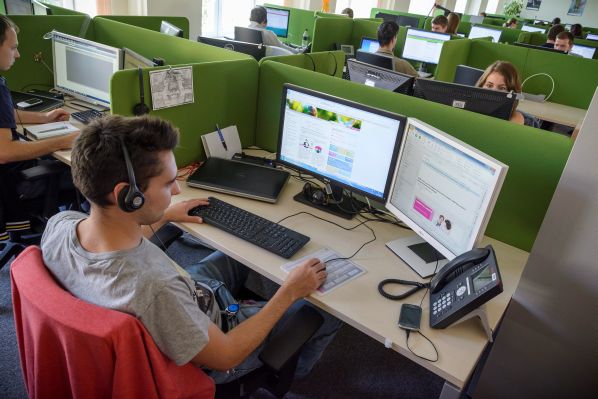 The employees speak mainly English and German. 
Each of them gets from the firm 120 free lessons to develop their foreign language.
79% of the workers speak English, 65% speak German and 44% speak both English and German.
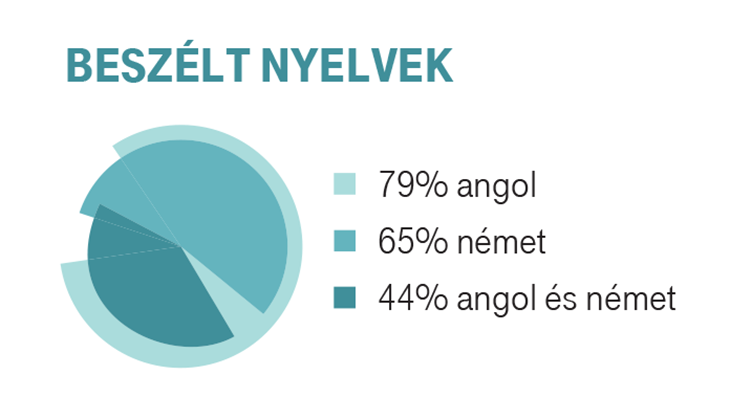 Besides daily work people can do different sports. IT Services has got an own gym. Employees also can go to work by bike.
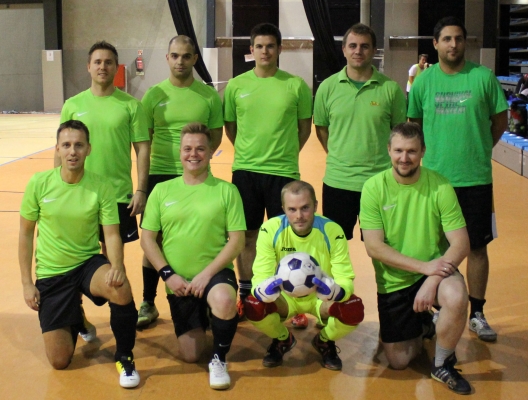 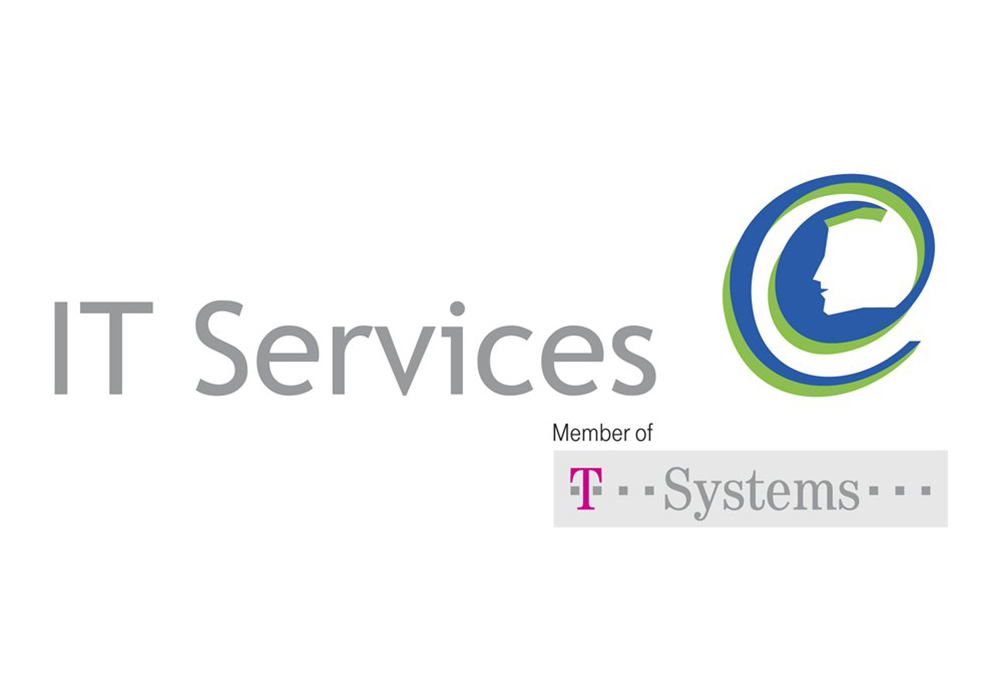